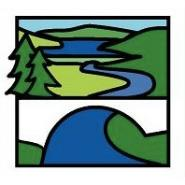 Enrichment Homework
Spring 2
Year Group: 8
Subject: French
Link to learning:

Our topic is all about Francophone media and cinema this half term
Your Task:

Watch a French film and write a short review in French
Expectations:
Either find a French film through your own TV/internet service or ask Madame Davis to borrow a French film from class.

Watch the film (it’s fine to use subtitles) and make notes as you are watching. You need to then write a short review.  You do not need to explain the plot, but make sure that you say what genre of film it is, who the characters are, where is it set, and be sure to give opinions. Madame Davis has vocab that might help you with the review but you can also an online dictionary for vocab that you don’t know, like www,wordreference.com.

Do not use google translate to  do this piece of work - i will be able to tell !
Due date: Monday 27th March